Piggy Muscular System
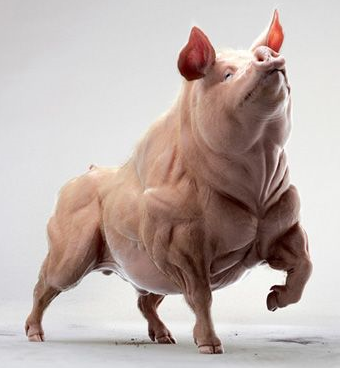 First Steps:
Part I – Skinning the Piggy
Part II – Final Skinning &
                    Muscle Identification
Muscles to Find, Photograph & KNOW!!!
Sternocleidomastoid 
Pectoralis Major & Minor (these are distinctly different in the pig)
Latissimus Dorsi
External Oblique
Rectus Abdominus
Masseter
Biceps Femoris
Triceps
Intercostals
Gastrocnemius
Achilles Tendon
Biceps Brachii (you’ll have to cut away the pectoralis major to see this)
Gluteal Muscles (we’ll lump the G. Maximus & G. Minimus together)
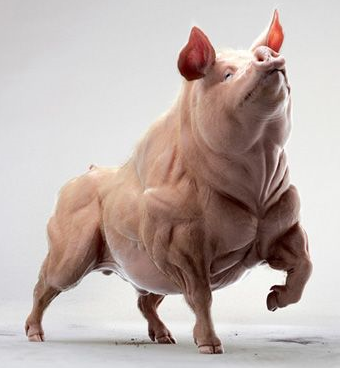 Example of a Well-Dissected Rear-End
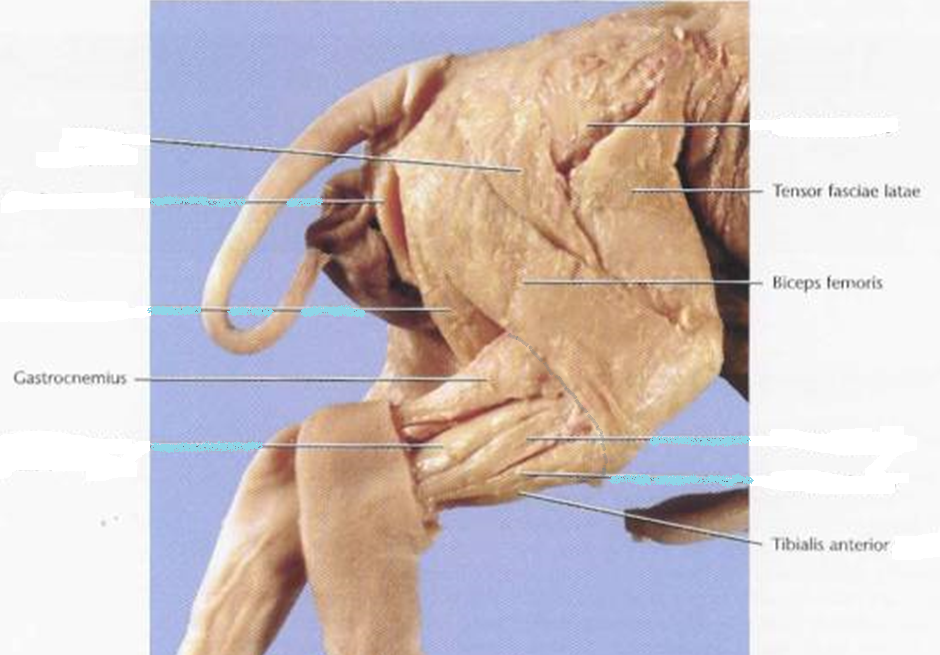 Gluteal Muscles
Tensor Fascae
Biceps Femoris
Gastrocnemius
Achilles' Tendon
Tibialis Anterior
(Skin to here)
Human Analogs to Piggy Hind Leg Muscles
Posterior Aspect
Lateral Aspect
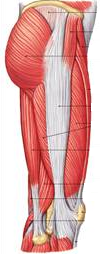 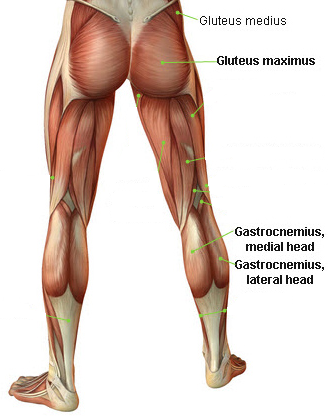 Biceps Femoris
(part of the “hamstrings” group)
Tensor Fasciae
Head & Neck Muscles
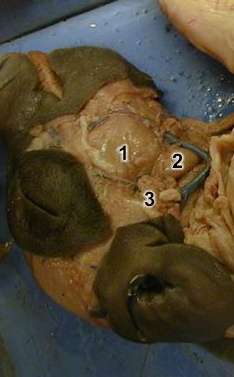 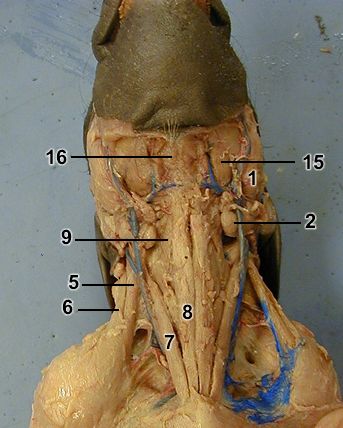 Masseter
Sternocleidomastoid
Shoulder Muscles
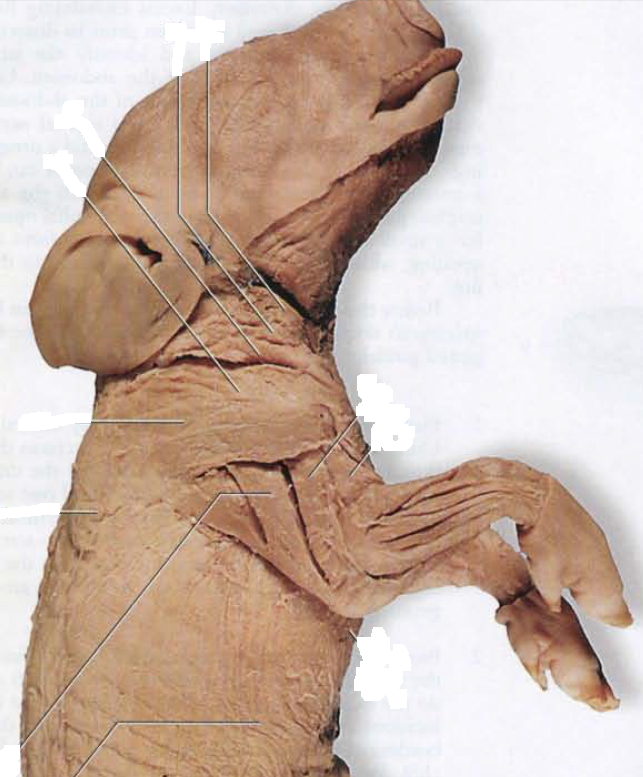 Trapezius
Deltoid
Triceps
Shoulder Muscles
Trapezius (looks like it wraps around front of deltoid)
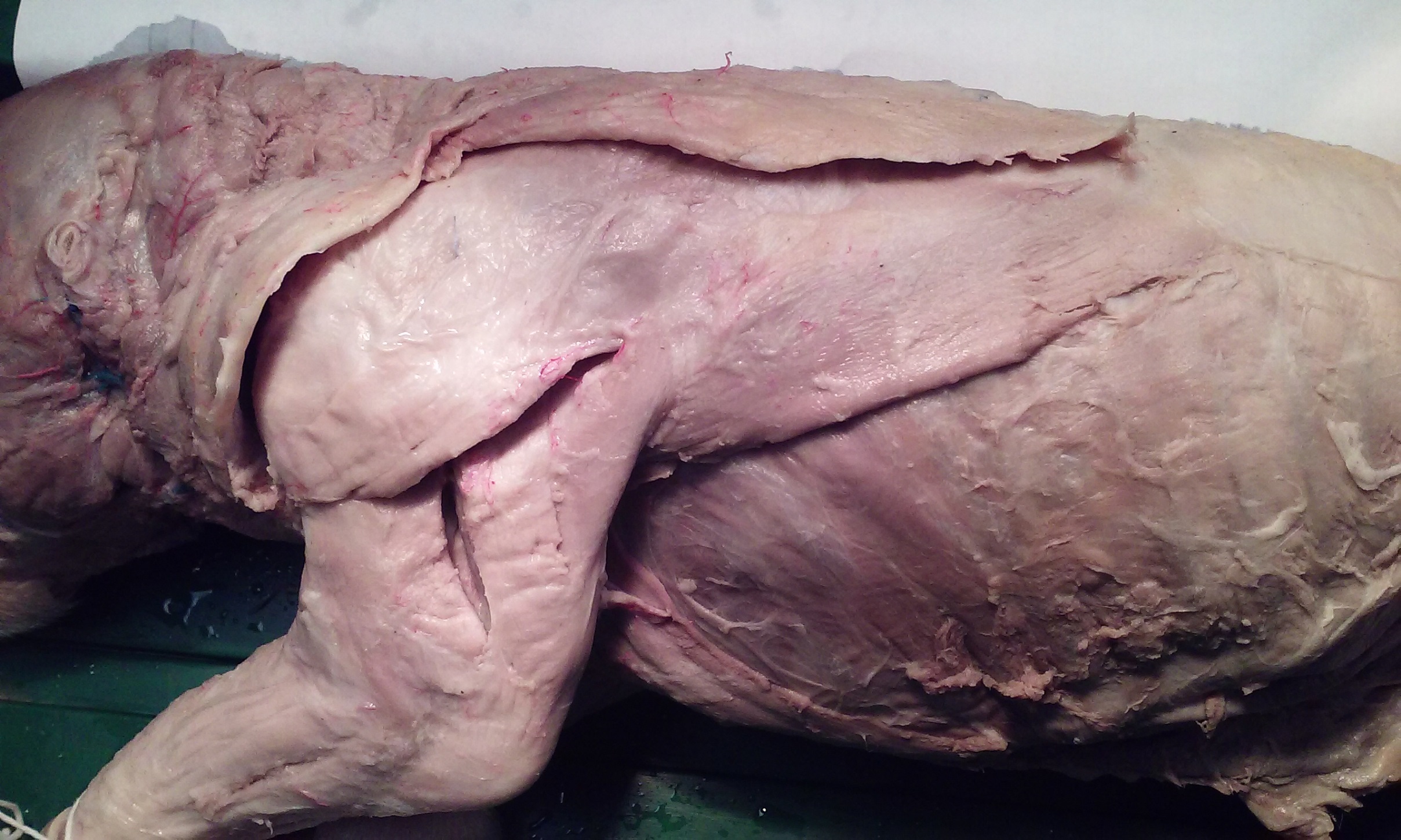 Latissimus Dorsi
Deltoid
Triceps
Chest
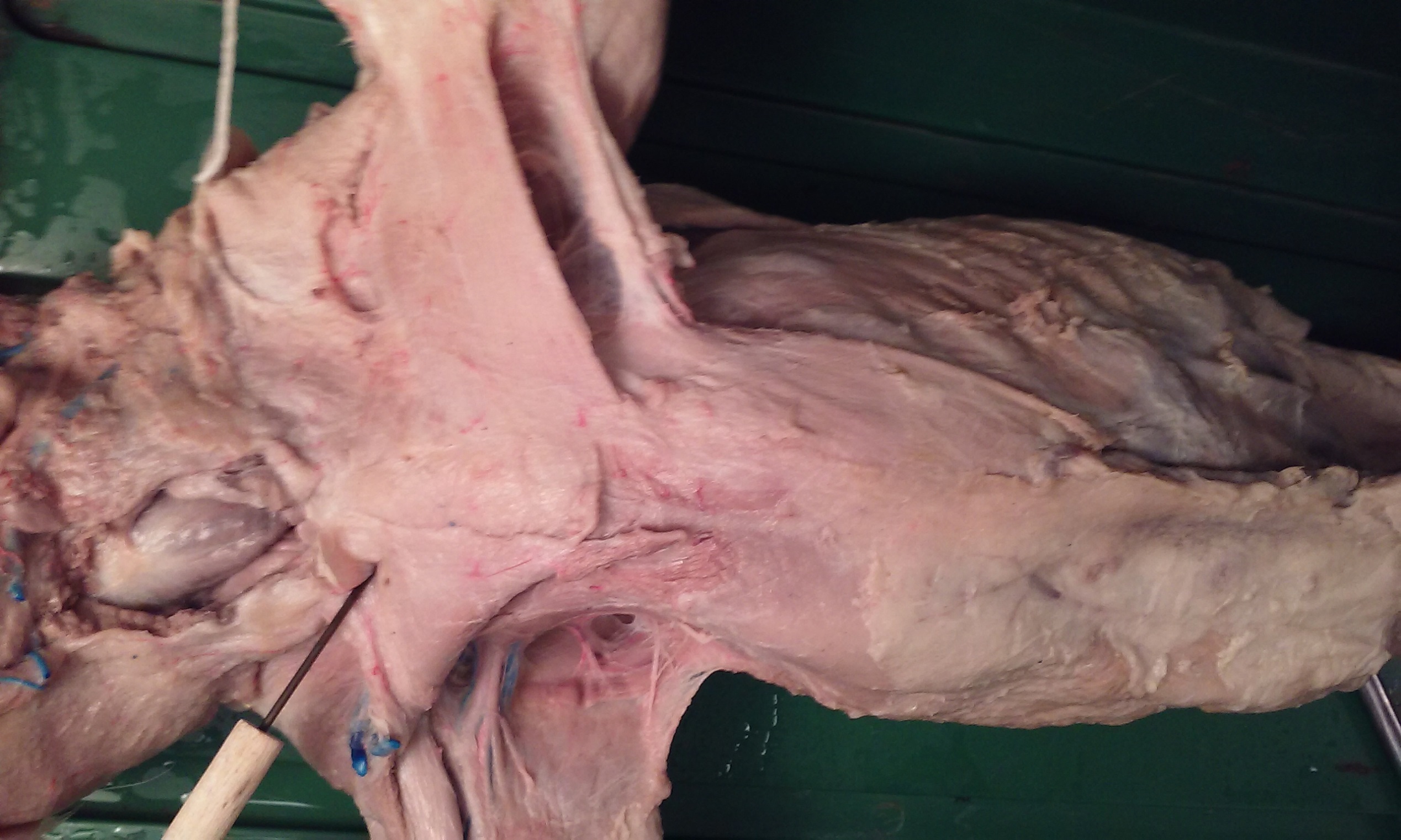 Biceps
Pectoralis Major
Pectoralis Minor
(head)
Forelimb
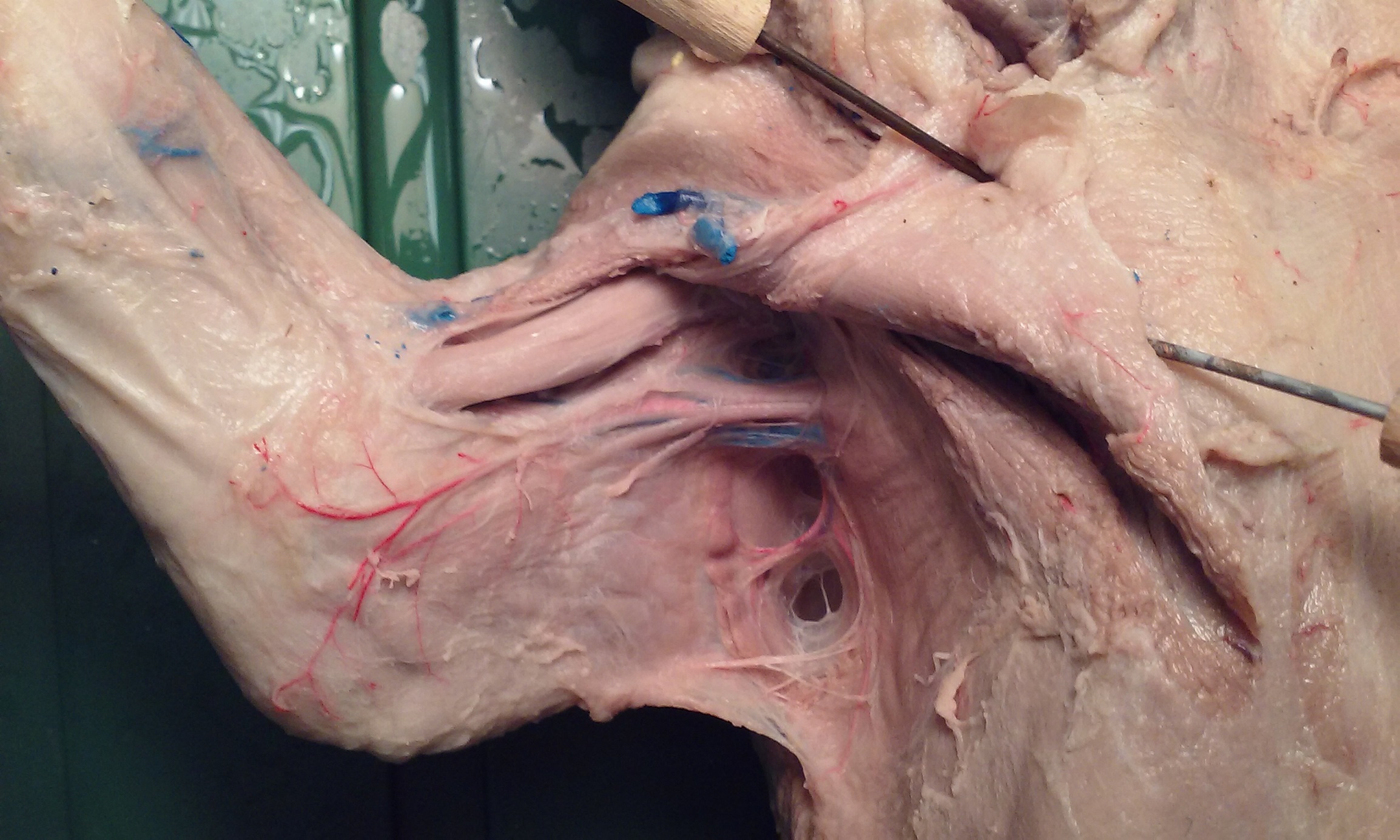 Biceps
(the Pectoralis Major needs to be reflected back to see this muscle)
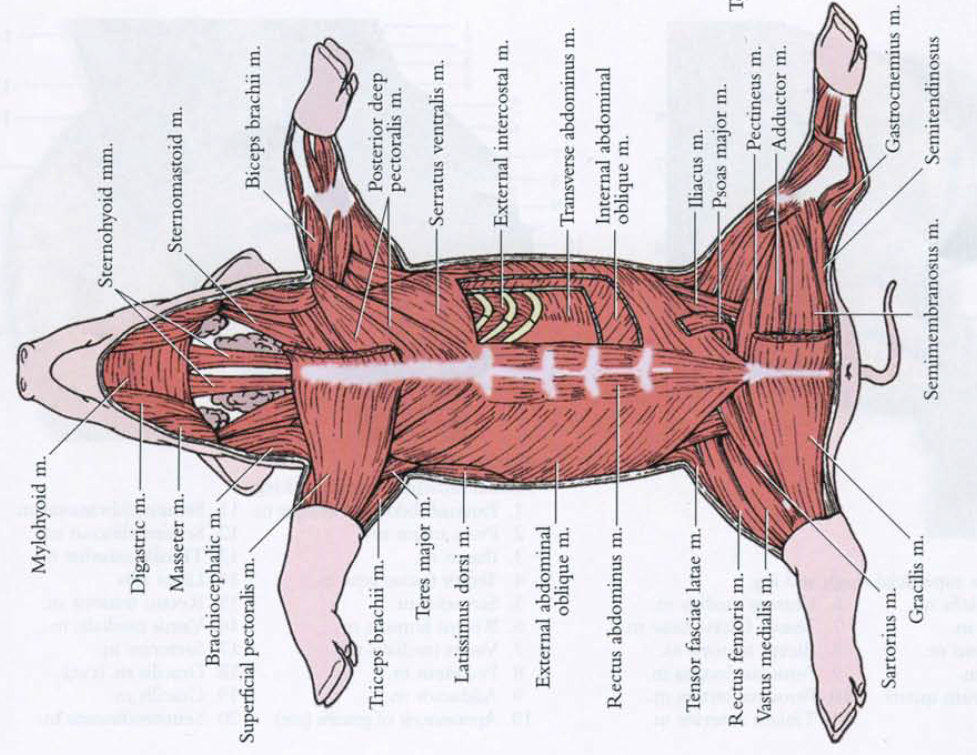 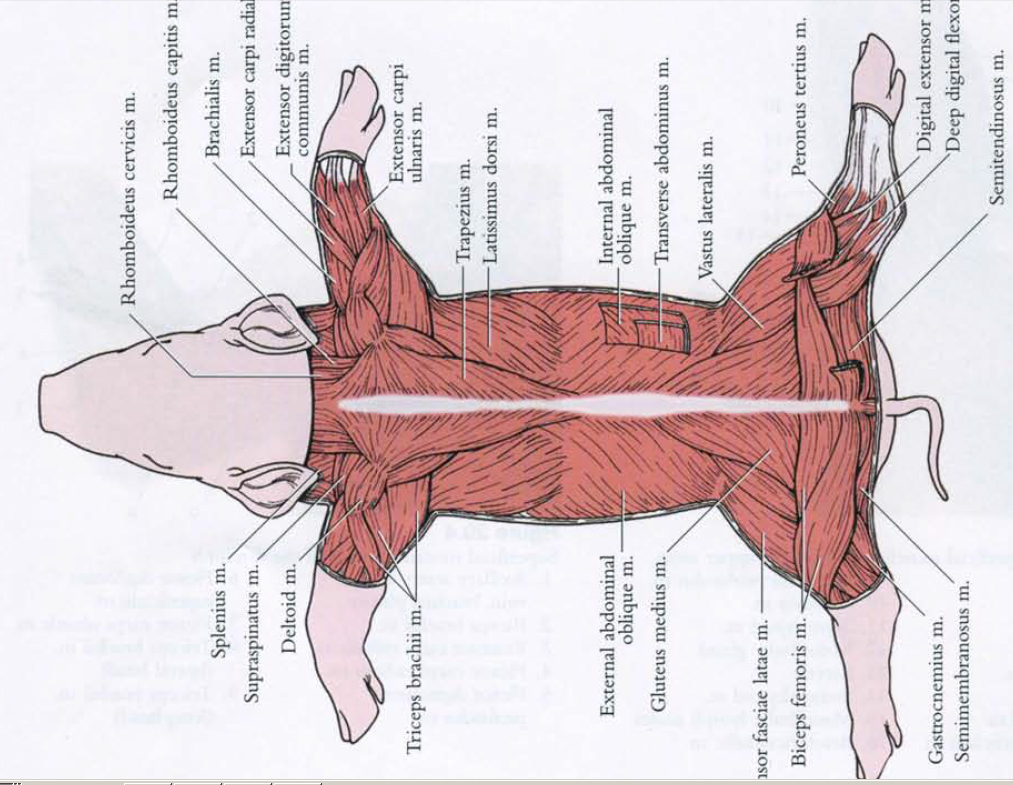 Get yer piggies and get started!!!
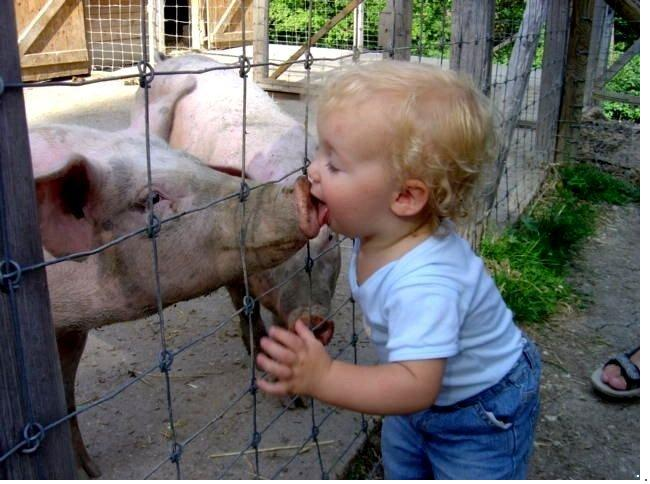